MAVZU: SENSOR TIZIMLAR
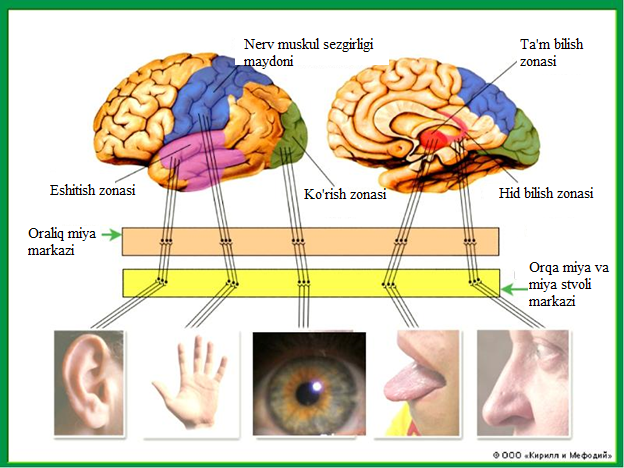 Xayrullayeva N.D.
Sensor tizimning asosiy vazifalari.
 Sensor tizim quyidagi asosiy vazifalarni amalga oshiradi. 
1) signallarni aniqlash 2) signallarni bir-biridan ajratish, 3) signallarni o‘tkazish va o‘zgartirish, 4) ma’lumotlarni kodlash 5) signallarning detektorlash, 6) predmetlarni aniqlash.
  Pavlov ko‘rsatishicha, analizatorlar nerv sistemaning uch bo‘limining to‘plamidan iborat:
1) periferik qismi – retseptorlar;
2) impuls o‘tkazuvchi qismi – impulslarni analizatorlarning markaziy qismiga o‘tkazuvchi nerv yo‘llari;
3) markaziy yoki miya qismi – miya po‘stlog‘ining muayyan bo‘limi.
Analizator faoliyati beshta hissiyotni ro‘yobga chiqishi bilan bog‘liq. Ko‘rish, eshitish, ta’m bilish, hid bilish va sezish.
Analizatorlar joylanishiga ko‘ra quyidagi  guruhlarga ajratiladi.
Tashqi analizatorlar.
Ichki analizatorlar.
Tashqi analizatorlar – tashqi muhit o‘zgarishlarini qabul qiladi, tahlil qiladi (ko‘rish, hid bilish, ta’m bilish, haroratni o‘zgarishini sezish).
Tashqi analizatorlarning ahamiyati:
tashqi dunyoni bilishni ta’minlaydi. Odamlar tashqi analizatorlar yordamida jism va hodisalarning xususiyatlarini, ularning organizmga foydali yoki zararli ta’sirlarini biladilar;
organizmni tashqi muhitga moslashtiradilar;
MNS faolligini periferik impulslar orqali saqlaydilar.
Ichki (vistseral) analizatorlar – organizmning ichki muhit o‘zgarishlarini ya’ni gomeostaz ko‘rsatkichlarini qabul qiladi va tahlil qiladi:
tana holatini ta’minlovchi, saqlovchi analizatorlar (vestibulyar) va harakat (kinetik) analizatorlar – tananing va uning qismlarini holatini fazoda o‘zgarishini qabul qiladi va tahlil qiladi. Tananing tabiy holatini va o‘zgargan holatini tiklanishini muskullar tarangligini va uni qayta taqsimlanishini boshqarilishida ham ishtirok etadilar;
og‘riq analizatorlari – ular yordamida omillarning zararli ta’siri haqida ma’lumot paydo bo‘ladi.
Tashqi analizatorlarning o’ziga xos xususiyatlari:
ular adekvat omillar ta’siriga o‘ta sezuvchan;
moslashish qobiliyatiga ega;
ularga hissiyotni nisbatan sekin ro‘yobga chiqishi va yo‘qolishi xos;
4. o‘zaro ustunlik ta’sir qilish (masalan, tovush ko‘rishni pasaytiradi, yomonlashtiradi, yorug‘lik tovush qabul qilishni kuchaytiradi).
Adekvat omillar ta’sir etganda retseptor hujayralarining membranasi bilan omilning o‘zaro ta’siri sodir bo‘ladi. Retseptor bilan omil orasidagi o‘zaro ta’sir jarayoni adekvat omilning xarakteriga ko‘ra quyidagicha namoyon bo‘ladi:
membrana deformatsiyalanishi bilan (mexanik omil ta’sirida) ularning o‘zaro ta’siri;
fotoretseptorlar yoruglik to‘lqinlari ta’sirida ularning o‘zaro ta’siri;
hid bilish retseptorlarining membranalarini kimyoviy moddalar bilan bog‘lanishi;
to‘qima jarohatlanganda, shikastlanganda ajraladigan peptidlar bilan retseptor membranasini bog‘lanishi;
harorat retseptori membranasini harorat ta’sirida o‘tkazuvchanligini o‘zgarishi.
Bu jarayonlarning har biri retseptor membranasini natriy ionlariga o‘tkazuvchanligini oshiradi, kuchaytiradi.
Hid biluv tizimi.
       Hid biluv tizimining retseptorlari. Yuqori burun yo‘llarida hid biluv retseptorlari joylashadi. Hid biluv epiteliysi bosh nafas yo‘llarida joylashib 100-150 mkm qalinlikda bo‘lib, diametri 5-10 mkm bo‘lgan retseptor hujayralarni ushlaydi. Odamlarda hid biluv retseptorlarining umumiy soni 10 mln ga yaqin bo‘ladi. Ichki qismdagi kiprikchalar hid biluv bezlari hosil qilgan suyuq muhitda tebranib turadi. Bunday kiprikchalarning bo‘lishi ularni hid taratuvchi moddalar molekulasi bilan aloqada bo‘luvchi yuzasini o‘n marotabaga oshiradi. Hid biluv hujayrasining sferik kengaygan qismi uning muhim  sitokimyoviy markazi bo‘lib hisoblanadi. Hid biluv retseptor hujayrasi-bipolyar hujayra bo‘lib, kiprikchalar hujayraning apikal qutbida joylashgan bo‘lsa, uning bazal qismidan esa miyelinsiz akson boshlanadi. Retseptorlar aksonning hid biluv nervini hosil qiladi, so‘ngra bu nerv miya suyagi asosiga kirib, hid biluv piyozchasini hosil qiladi. Ta’m biluv hujayralari kabi hid biluv hujayralari ham doimo yangilanib turadi. Hid biluv hujayralari 2 oyga yaqin hayot kechiradi. Hid biluv tizimining o‘ziga xos tomoni shundaki, uning afferent tolalari talamusda kesishmaydi, ya’ni bosh miyaning qarama-qarshi tomoniga o‘tmaydi. Hid biluv piyozchasidan chiquvchi trakt bir necha tutamlardan tashkil topadi va quyidagi oldingi miya bo‘limlariga yo‘naladi: oldingi hid biluv yadrosiga, hid biluv bo‘rtig‘iga, prepiriform po‘stloqqa, periamigdalyar po‘stloqqa va bodomsimon yadrolar kompleksining bir qismiga boradi. Hid biluv markazlarining barchasi ham hidni ajratishda ishtirok etmaydi, shuning uchun bu markazlarni assotsiativ markazlar tarzida qarash maqsadga muvofiq bo‘ladi. Bu markazlar murakkab ovqatlanish, himoya, jinsiy va boshqa refleksni yuzaga chiqaruvchi tizimlar bilan o‘zaro bog‘lanishini ta’minlaydi
Ta’m bilish retseptorlari.          Ta’m bilish retseptorlari tilda, halqumning orqa devorida, yumshoq tanglayda, bodomsimon bezlarda va kekirdak ustida joylashgan. Ularning ko‘pchiligi tilning uchida, qirg‘oqlarida va tilning orqa qismida joylashadi. Ta’mni sezuvchi hujayralari kolbachasimon shaklga ega bo‘lib, odamlarda uning uzunligi va kengligi 70 mkm atrofida. Ta’mni sezuvchi hujayralari tilning shilliq qavati yuzasigacha yetib bormaydi, balki og‘iz bo‘shlig‘i bilan maxsus teshiklari orqali bog‘lanadi. Ta’m sezuvchi hujayralar – organizmdagi eng kam umr ko‘ruvchi epitelial hujayralaridir, o‘rtacha har 250 soatda eski  hujayra yangisi bilan almashiniladi. Har bir ta’m biluv hujayralarida uzunligi 10-20 mkm bo‘lgan 30-40 ta nozik mikrovorsinkalar bo‘ladi. Bu mikrovorsinkalar retseptorlar qo‘zg‘alishida muhim ahamiyatga egadir.
Ko‘ruv analizatori.           Ko‘ruv sensor tizimi boshqa analizatorlar orasida muhim ahamiyat kasb etadi. Chunki bu tizim miyaga tashqi muhitdan tushgan axborotlarning 90% ini yetkazadi. Ko‘rish sensor sistemasi retseptor (to‘r pardasida joylashgan) va optik qismdan iborat. Ko‘rish sensor sistemasi yorug‘lik nurlarini qabul qiladi va ularni tahlil qiladi. Odam ko‘zi yorug‘lik nurlarini faqat ko‘rinadigan spektr qismlarini   (-400 dan 80 nm gacha) qabul qiladi.Ko‘rish - ko‘p bo‘g‘inli jarayon bo‘lib, ko‘ruv obrazining shakllanishi va aks ettirilgan nurlarni to‘r pardaga aniq proeksiyalashdan boshlanadi va analizatorning po‘stloq markazida ko‘ruv doirasida qanday jism borligi to‘g‘risida xulosa chiqarish bilan tugaydi.
Ko‘zning optik tizimi tuzilishi va funksiyasi.Ko‘z olmasi sharsimon shaklga ega bo‘lib, chap va o‘ng, past va tepada harakat qiluvchi jismlarni ko‘rish uchun ko‘zni turli tomonlarga harakatlanishini ta’minlaydi. Ko‘zga kiradigan yorug‘lik nurlari to‘r pardaga tushishdan oldin nur sindiruvchi bir necha yuzalar - shox parda, gavhar va shishasimon tananing oldingi va orqa yuzalaridan o‘tadi.
Eshituv analizatori.Eshituv tizimi - insonlardagi eng muhim distant sensor tizimlardan biri bo‘lib, insonlarda nutqning paydo bo‘lishi va shaxslarning o‘zaro munosabatida muhim ahamiyat kasb etadi. Akustik signallar havoni har xil chastota va kuchda tebratib, ikkala quloqning chig‘anog‘ida joylashgan eshituv retseptorlarini qo‘zg‘atadi. Tashqi va o‘rta quloqning tuzilishi va vazifalari. Tashqi eshituv yo‘li tovush tebranishlarini quloq pardasiga (nog‘ora parda) yetkazadi. Nog‘ora parda tashqi quloqni o‘rta quloqdan ajratib turadi, uning shakli ichkariga yo‘nalgan  voronkani eslatadi (0,1 mm) . Nog‘ora parda tashqi eshituv yo‘li orqali kelgan tovush to‘lqinlariga tebranadi.
1- Chakka suyagi. 2- bolg’acha. 3- sangdon. 4- uzangi. 5- uzangi asosi. 6- yuz nervi. 7- chig’anoq nervi. 8- teshik. 9- nog’ora parda 10- o’rta quloq bo’shlig’i. 11- yevstaxiy eshituv nayi.
O‘rta quloq. Havo bilan to‘lgan o‘rta quloqda uch xil suyakchalar mavjud. Ular bolg‘acha, sandon va uzangi deb nomlanadilar, bu suyakchalar nog‘ora pardaning tebranishlarini ichki quloqqa o‘tkazadi. Ichki quloq tuzilishi va vazifalari. Ichki quloqda chig‘anoq joylashgan bo‘lib , u yerda eshituv retseptorlari joylashgan. Chig‘anoq suyakdan tuzilgan spiral kanal bo‘lib, sekin-asta kengayib boradi, odamda 2,5 o‘ramni tashkil qiladi. Suyak kanal boshidan  oxirigacha, ya’ni  chig‘anoqning deyarli uchigacha ikkita parda bilan ajralgan: yupqaroq parda vestibulyar membrana yoki reysner membranasi, zichroq va mayinroq parda esa asosiy membrana deb ataladi. Chig‘anoqning uchida ikkala membrana o‘zaro birlashadi, ularda helicotma degan teshigi bor. Vestibulyar membrana bilan asosiy membrana chig‘anoq bilan suyak kanalini uchta tor yo‘l: yuqori, o‘rta va pastki kanallarga ajratib turadi. Inson tovush tebranishlar chastotasini 16-Gs dan 20000 Gs gacha qabul qiladi
Vestibulyar sensor sistema odamlarning to‘g‘ri yoki aylanma harakatlarida yuzaga keladigan tezlanish yoki sekinlanish va ularning fazoda bosh holatlarini o‘zgarishidan hosil bo‘lgan impulslarni vestibulyar nervlar orqali miya po‘stloq bo‘limiga o‘tkazadi va tahlil qiladi. Bir tekis harakat jarayonida yoki tinch turgan sharoitda vestibulyar analizator retseptorlari qo‘zg‘almaydi. Vestibulyar analizator retseptorlarida hosil bo‘lgan nerv impulslari skelet muskullarining tarangligini qayta taqsimlanishini yuzaga keltiradi, bu esa tana muvozanatini saqlashda muhim rol o‘ynaydi. Vestibulyar sistemaning miya po‘stloq neyronlari qo‘l-oyoqlar holatini o‘zgarishidan, tanani u yoq bu yoqqa burilishidan va ichki a’zolarda ro‘yobga chiqadigan nerv impulslariga javob berish va ularni sintez qilish qobiliyatiga ham ega, ya’ni harakatlarni nazorat qilish va boshqarishni ta’minlaydi.